Организация питания 
в муниципальном бюджетном  дошкольном 
образовательном учреждении
 «Тубинский детский сад»
Организация питания осуществляется в соответствии с документами:
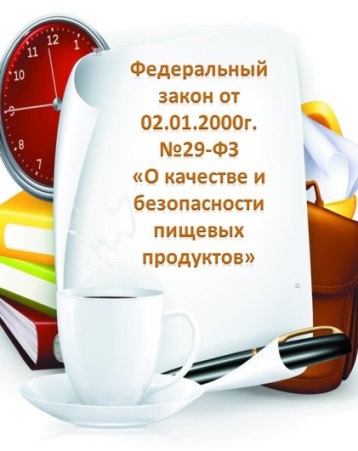 Закон Российской Федерации от 7 февраля 1992 № 2300-I «О защите прав потребителей»
Федеральный закон от 30 марта 1999 г. № 52-ФЗ «О санитарно-эпидемиологическом благополучии населения»
Федеральный закон от 2 января 2000 г. № 29-ФЗ «О качестве и безопасности пищевых продуктов»
Федеральный закон от 5 апреля 2013 года №44-ФЗ «О контрактной системе в сфере закупок товаров, работ, услуг для обеспечения государственных и муниципальных нужд»
Санитарно-эпидемиологические правила и нормативы СанПиН 2.4.1.3049-13 «Санитарно-эпидемиологические требования к устройству, содержанию и организации режима работы в дошкольных образовательных организациях» (постановление Главного государственного санитарного врача Российской Федерации от 15 мая 2013 г. № 26)
Технический регламент таможенного союза от 9 декабря 2011 года №880 «О безопасности пищевой продукции»
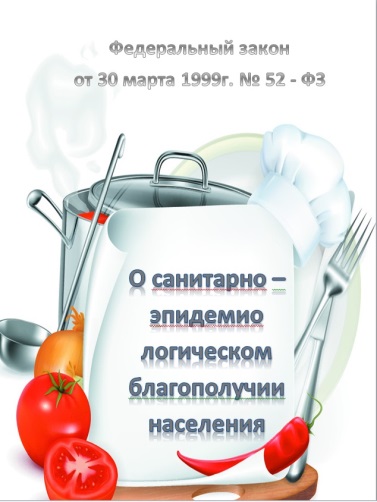 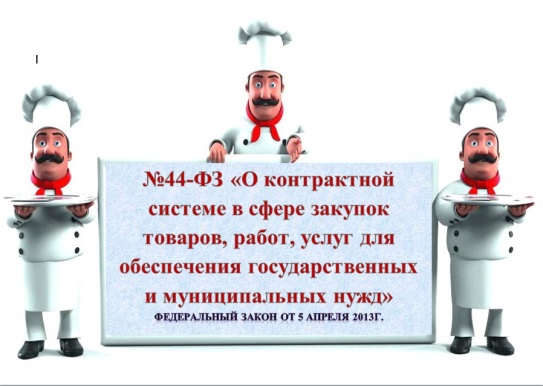 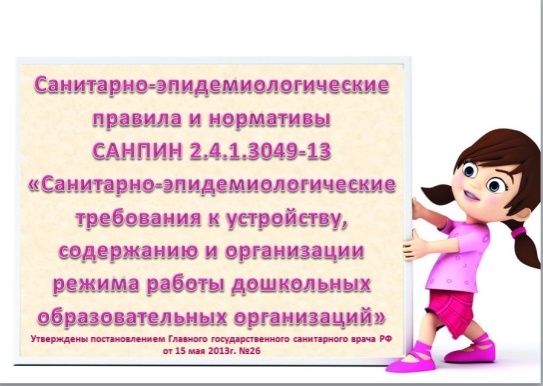 В основу качественного сбалансированного питания заложено питание, отвечающее возрастным и физиологическим потребностям детского организма. Питание осуществляется на основе суточного набора продуктов питания детей в ДОУ (г, мл, на 1 ребенка/сутки)  СанПиН 2.4.1.3049-13
В помощь заведующим на основе суточного набора продуктов рекомендовано примерное 10-дневное меню, с учетом сочетания продуктов, соотношения основных пищевых ингредиентов.
Меню   согласовано с Роспотребнадзором.
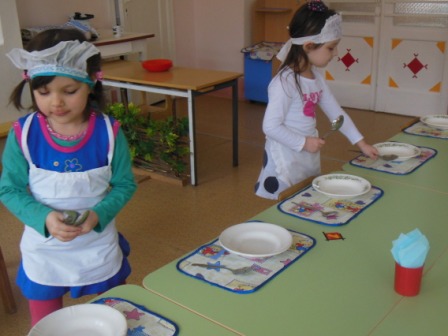 Каждое учреждение вправе внести свои изменения в предлагаемое меню с учетом таблицы замены продуктов и технологических карт из сборников рецептуры блюд для детского питания.
Даны рекомендации по организации 3-х разового приёма пищи (завтрак, второй завтрак, обед, уплотнённый полдник)  при 10,5-часовом пребывании  детей с сохранением суточного набора продуктов и стоимости питания
С целью изучения и выявления уровня организации качества питания детей ДОУ проведено анкетирование родителей
Родителям были заданы вопросы, обобщенные результаты которых представлены ниже в диаграммах.
«Устраивает ли вас качество питания в ДОУ?»
«Разнообразно ли  питание в детском саду?»
Какие продукты должны быть обязательными в питании ребенка?
Рыба
Фрукты
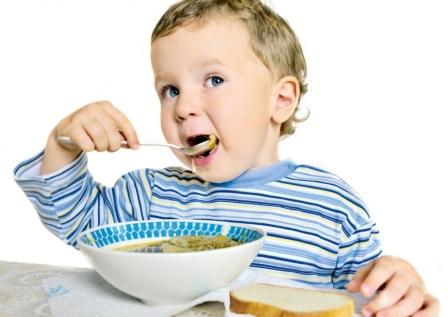 Мясо
Крупы
Овощи
Молоко
Кисло-молочные
продукты